Escola Básica Integrada de Angra do Heroísmo
EDUCAÇÃO VISUAL/EDUCAÇÃO TECNOLÓGICA
Maios Turma: 5º3
E@D
“Em arte, procurar não significa nada. O que importa é encontrar”	                                                                                                                                                                                              Pablo Picasso
2019/2020
Maio  -  recursos/meios
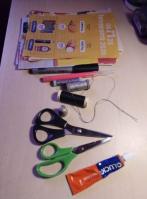 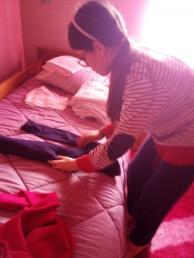 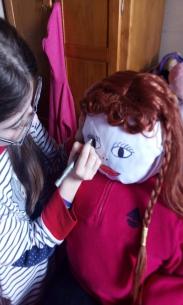 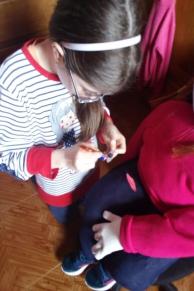 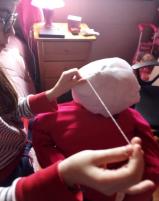 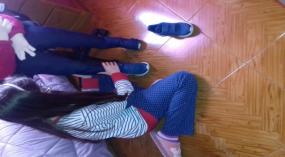 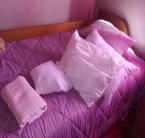 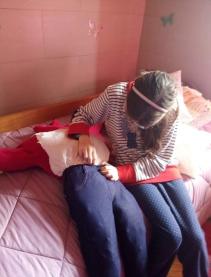 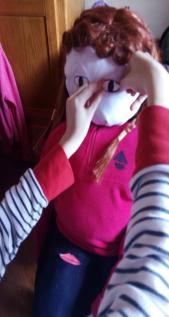 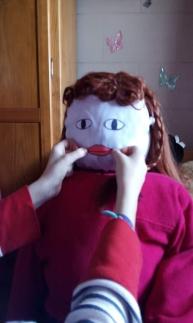 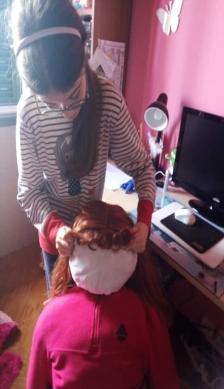 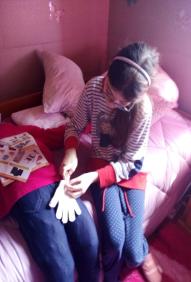 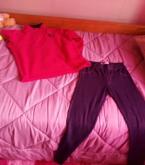 Beatriz   Fonte     5º3
Maio  -  “A aluna Matilde”
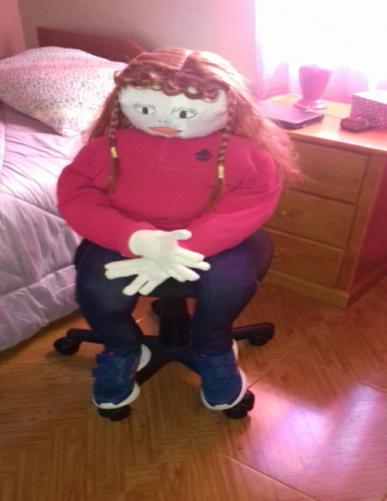 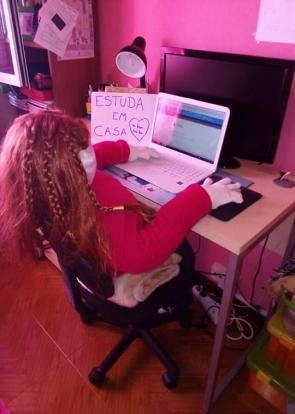 Beatriz   Fonte  5º3
Beatriz   Fonte     5º3
Maio – “Tele – Escola”
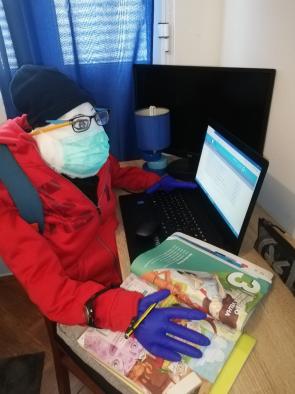 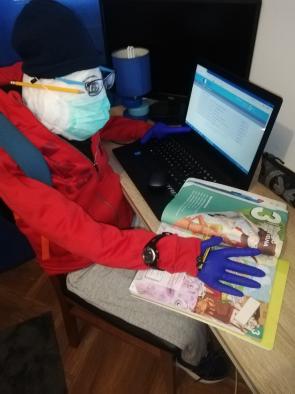 Gustavo Santos 5°3
Gustavo  Santos 5°3
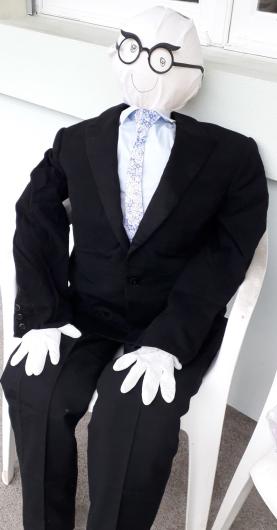 Maios
Esboço
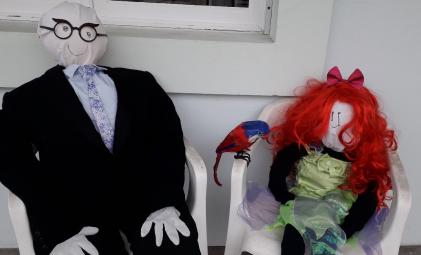 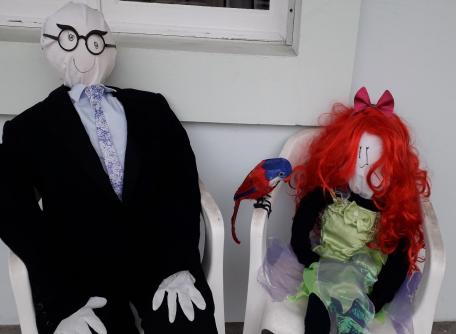 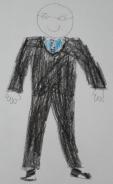 Henrique Lourenço  5°3
Maio
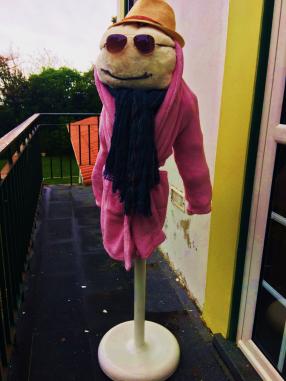 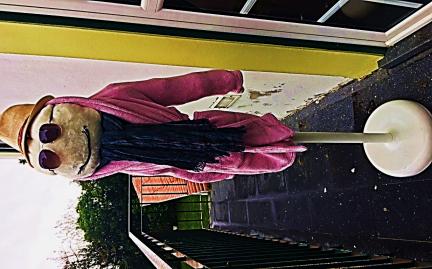 Luísa Rocha Alves 5°3
Isabel Rocha Alves 5°3
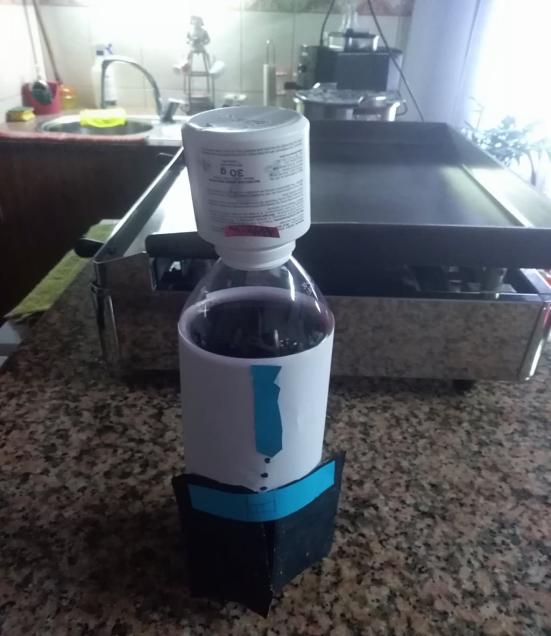 Maio
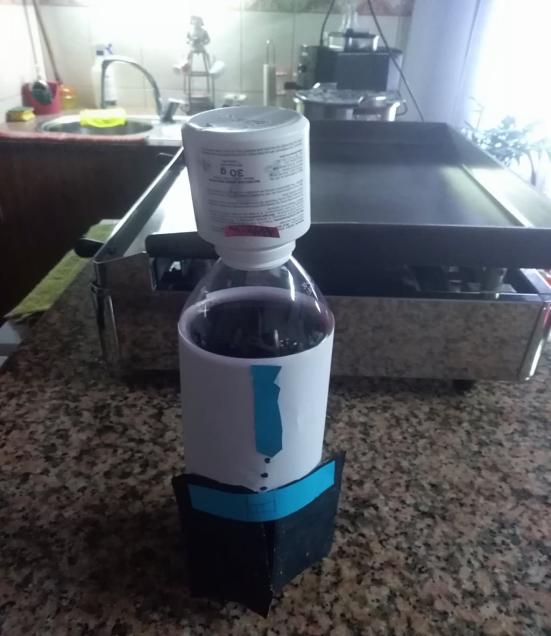 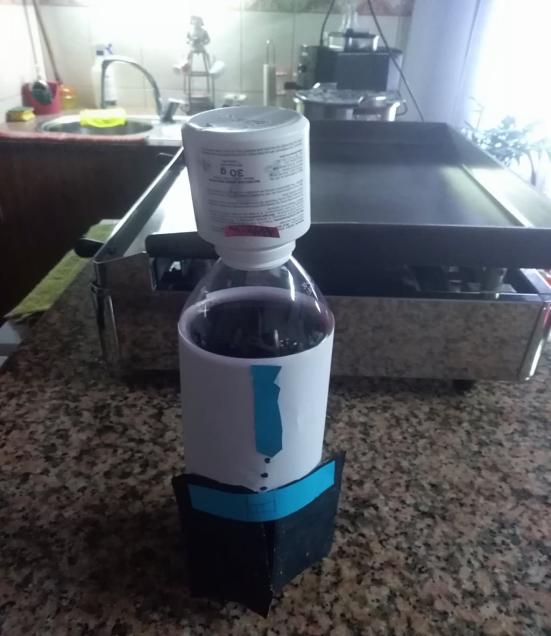 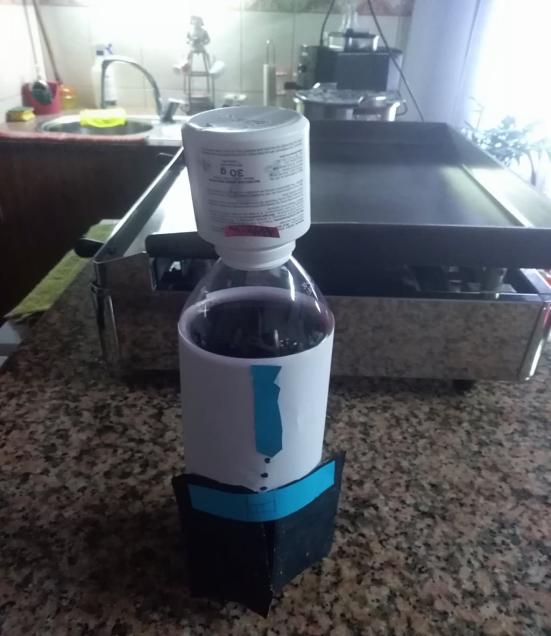 Cristiano Vieira    5º3
Maio  -  “ A estudante Júlia”
Esboço
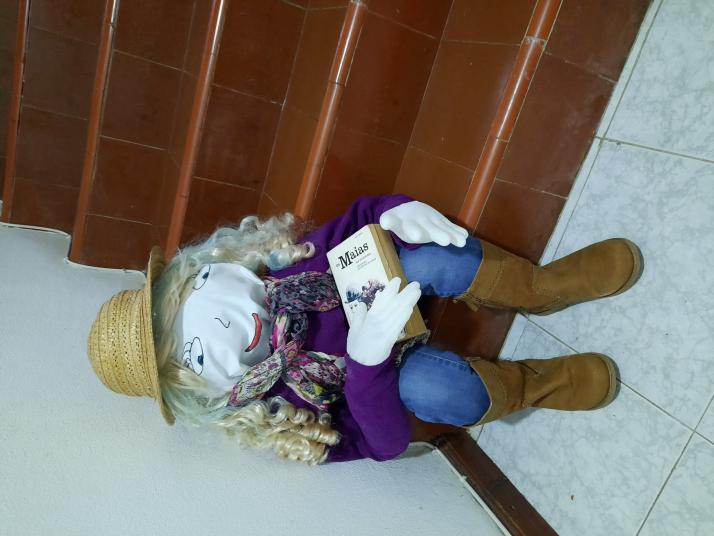 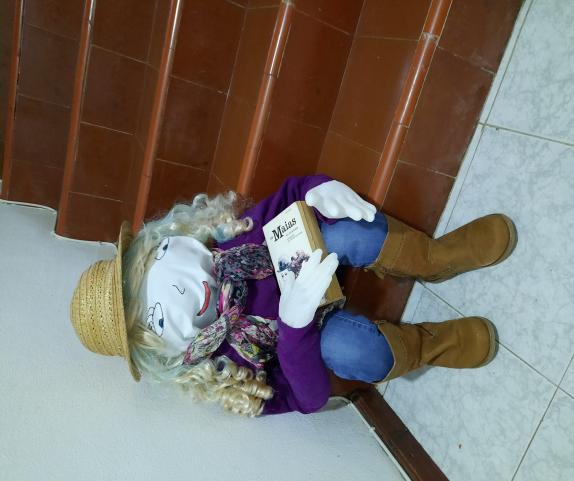 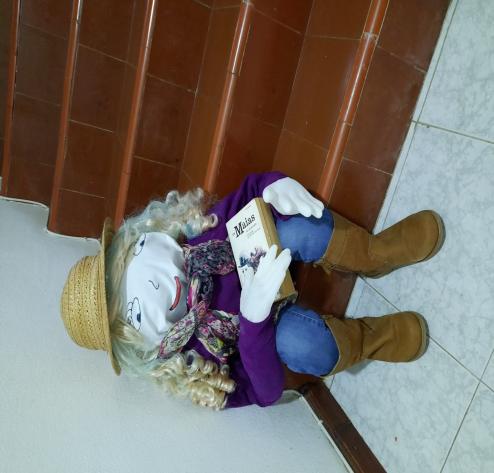 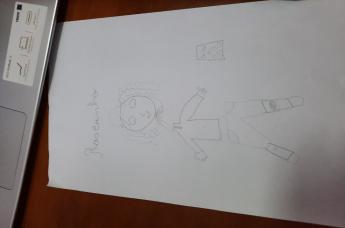 Mariana Martins 5°3
Mariana Martins 5°3
Maio  -  “ Diretor Regional da Saúde – RTP   Açores”
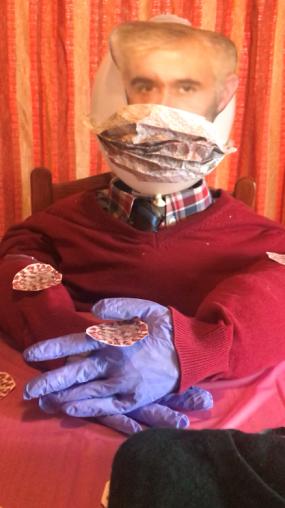 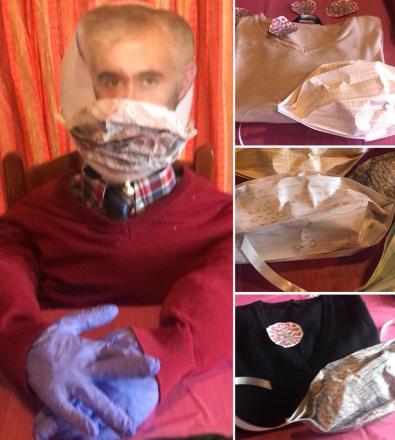 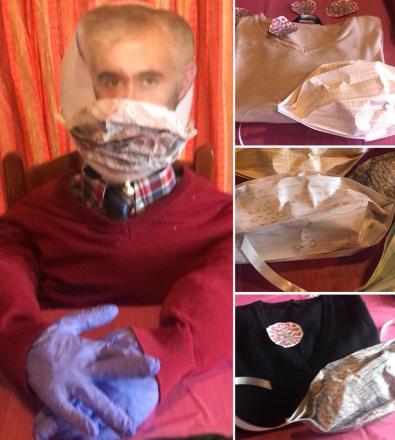 Gustavo Felicidade 5°3
Gustavo Felicidade 5°3
Maio
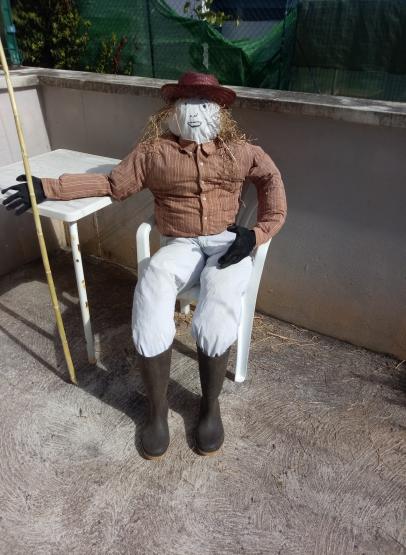 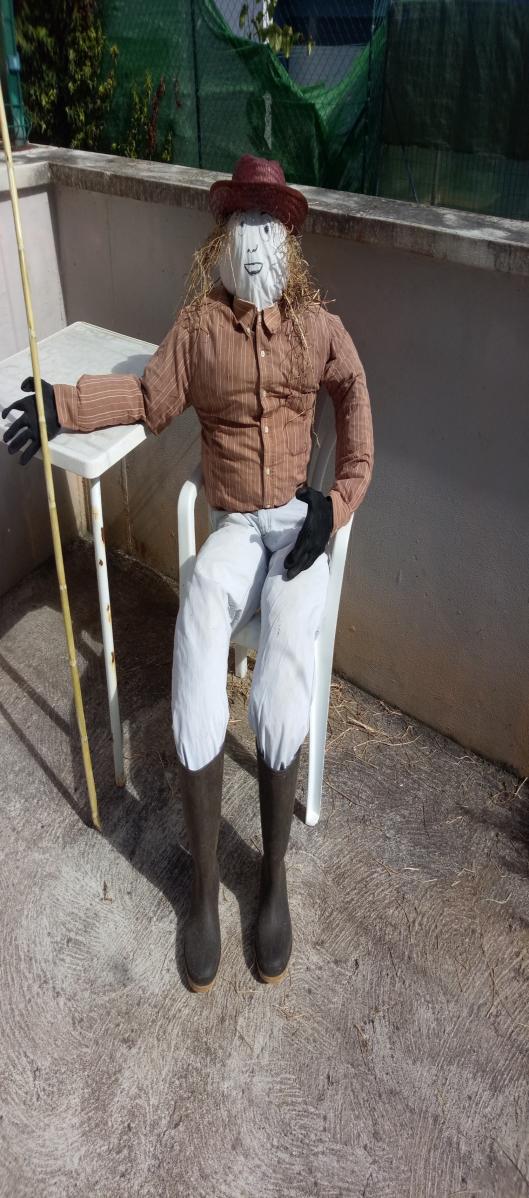 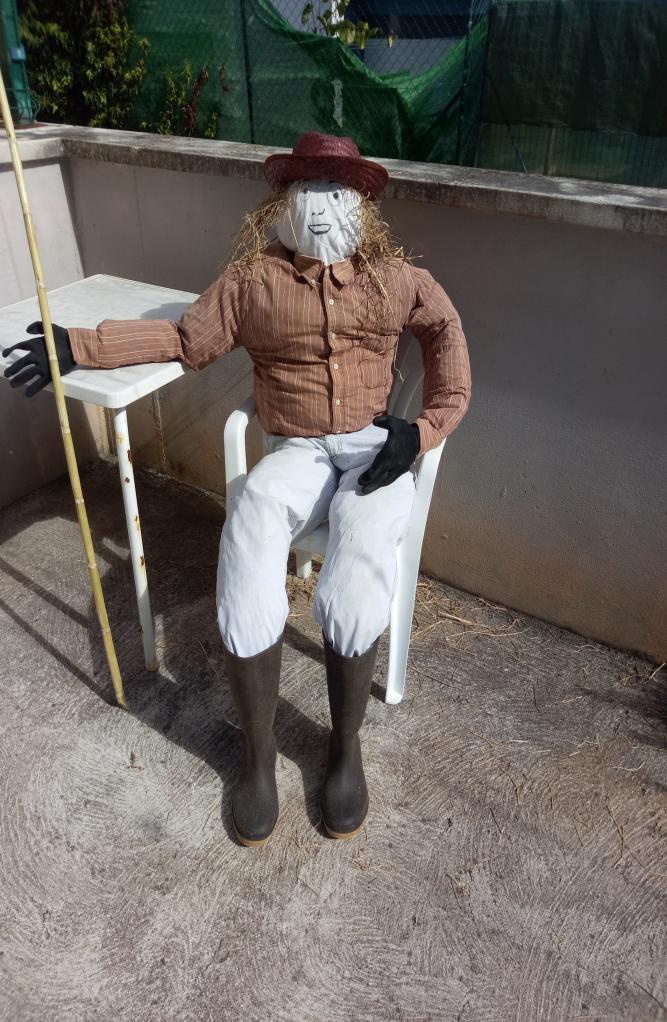 Afonso 5º3
Afonso 5º3
Maio  -  “Vida de Agricultor!”
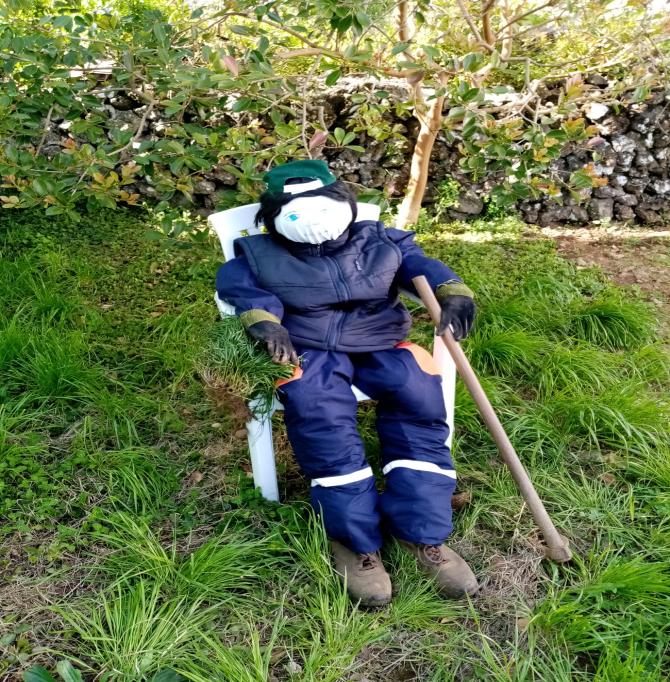 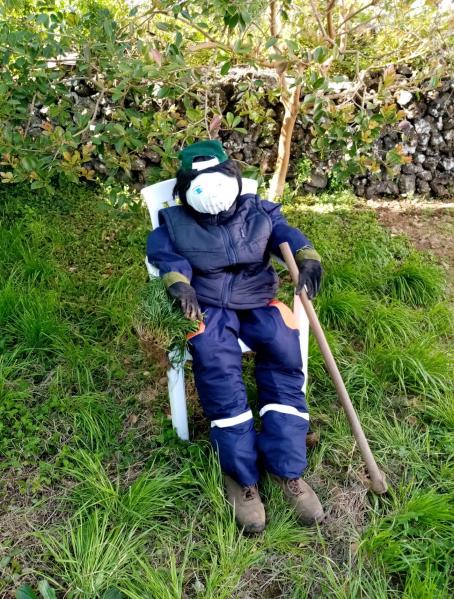 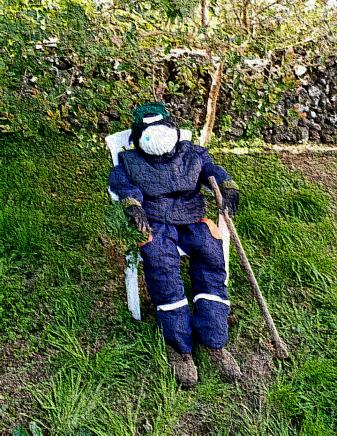 Renata Aguiar 5°3
Renata Aguiar 5°3
Maio
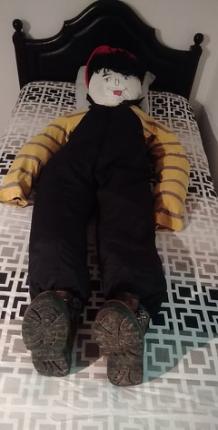 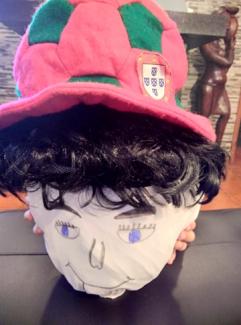 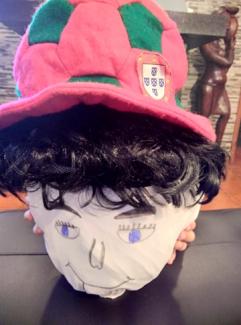 Érica 5º3
Érica 5º3
Maio  -  “ Karaté Vi ! ”
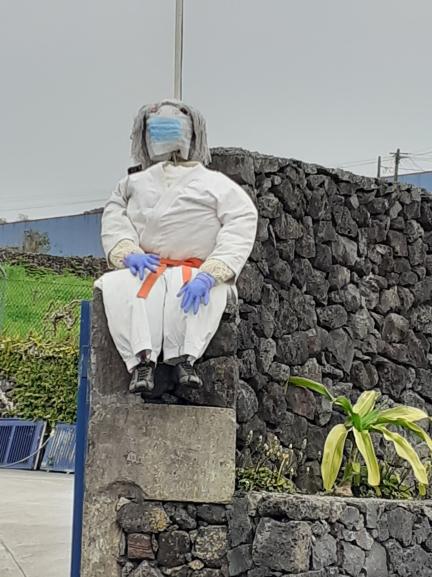 Esboço
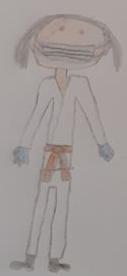 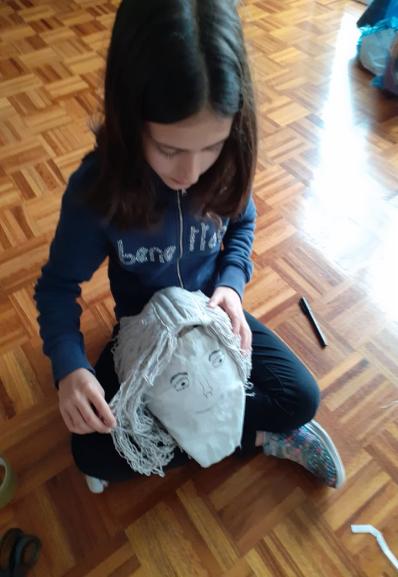 Beatriz Castro 5°3
Beatriz Castro 5°3
Maio  -  “Valdemiro Moniz preparado para dar a volta à ilha, de bicicleta”
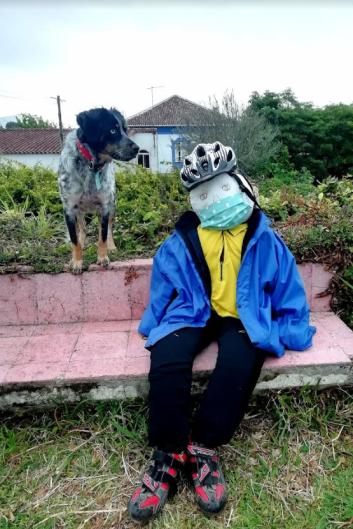 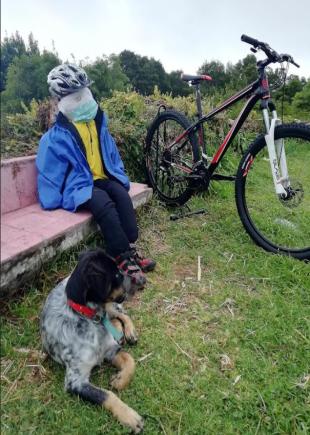 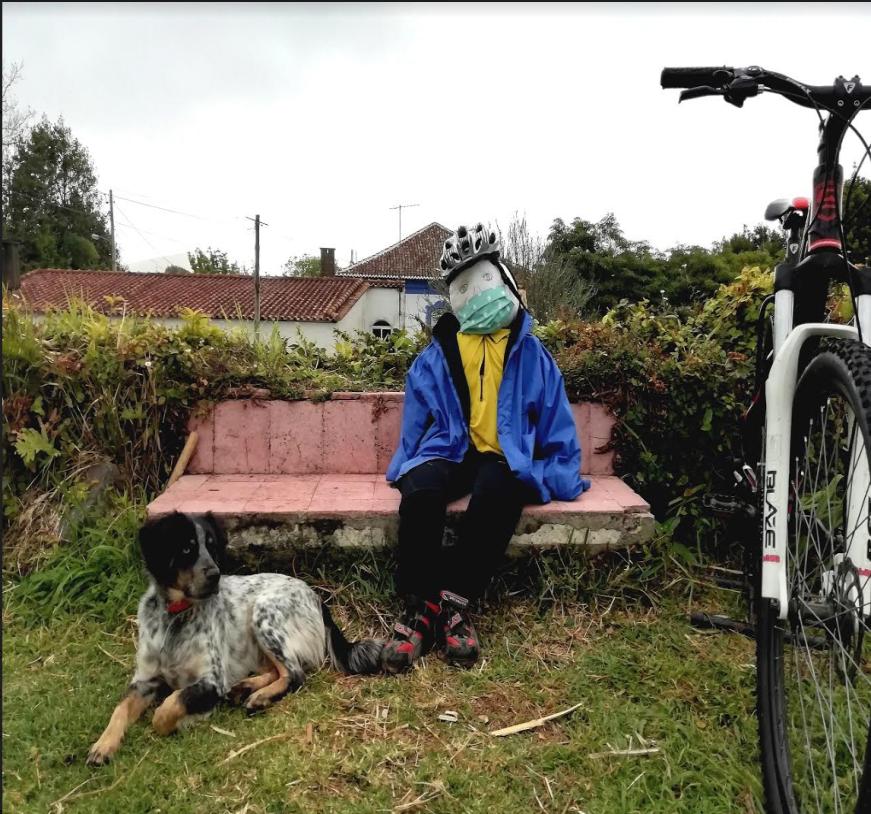 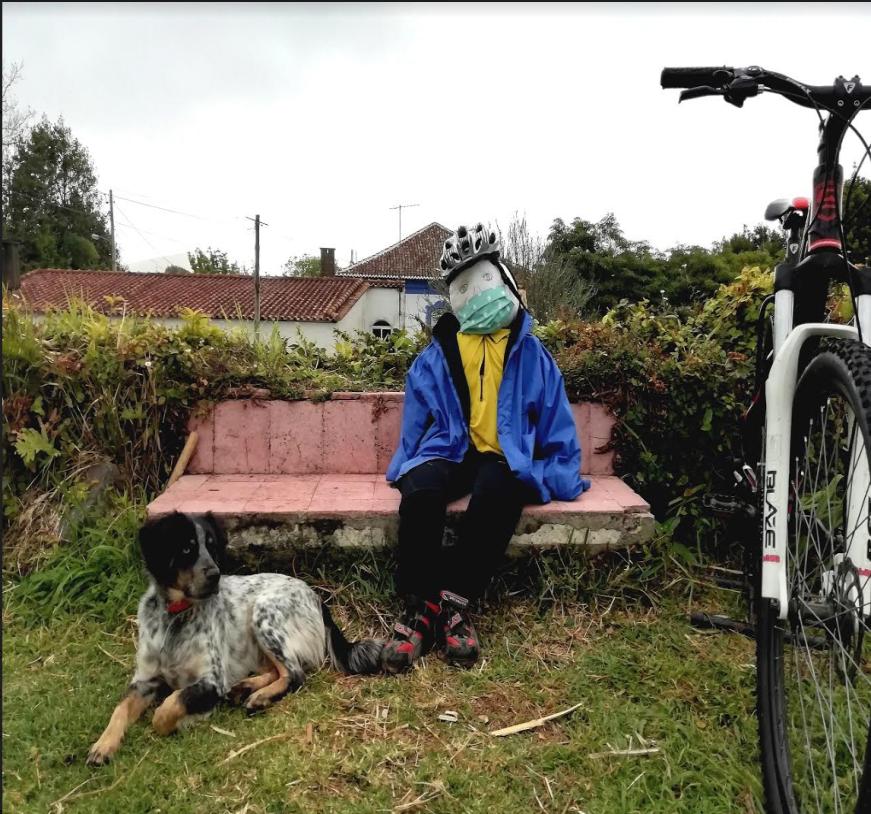 Henrique Monjardino 5°3
Henrique Monjardino 5°3
Projeto de trabalho  elaborado pelos professores, da Turma de:



 EV/ET
2019/2020